Литература
6
класс
Тема:
Былина «Илья Муромец и Соловей-разбойник»
Цели урока:
  Закрепить полученные знания по былинам.
  Рассмотреть главные образы былин, выявить средства и приёмы их создания.
  Определить черты национального характера Ильи Муромца.
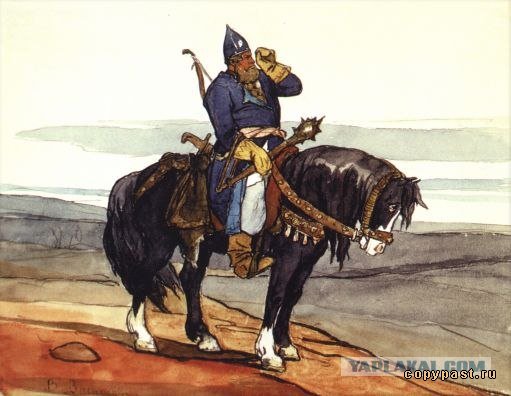 Проверьте свои знания.
Жанр русского народного эпоса. Песни-сказания о богатырях и героях Древней Руси - это
былина
сказка
повесть
Проверьте свои знания.
Жанр русского народного эпоса.  Песни-сказания о богатырях и героях.
былина
Временем возникновения былин  считают:
V – VII век
X – XI век
XIII  - XIV век
Временем возникновения былин  считают:
X – XI век
В.Г.Белинский предложил разделить  былины по месту действия на:
Московские
Киевские
Санкт-Петербургские
Новгородские
В.Г.Белинский предложил разделить  былины по месту действия на:
Киевские
Новгородские
Узнайте героя былин:
Он самый могучий и самый древний
Он способен перехитрить всякого
Он побеждал страшных Змеев
Погибнув, он «превратился» в реку
Самый любимый персонаж былин
Святогор – богатырь.
Добрыня Никитич.
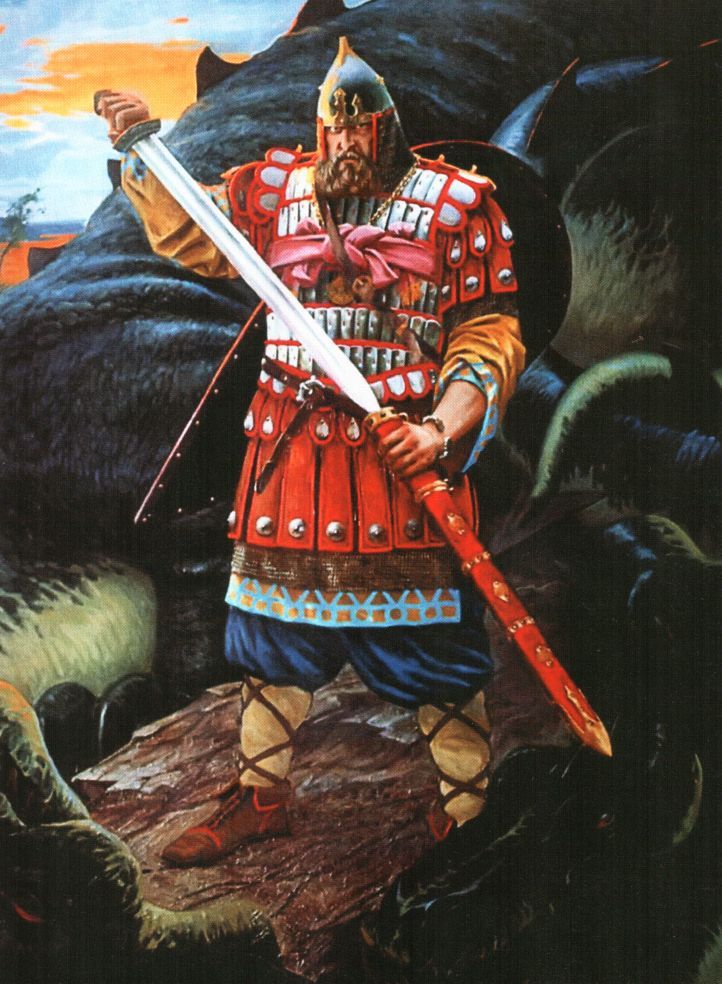 Дунай – богатырь.
Илья Муромец.
Былина «Илья Муромец и Соловей – разбойник».
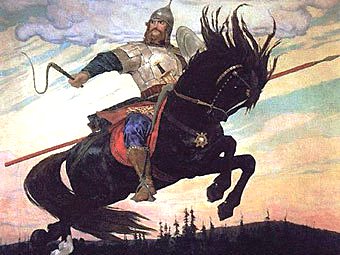 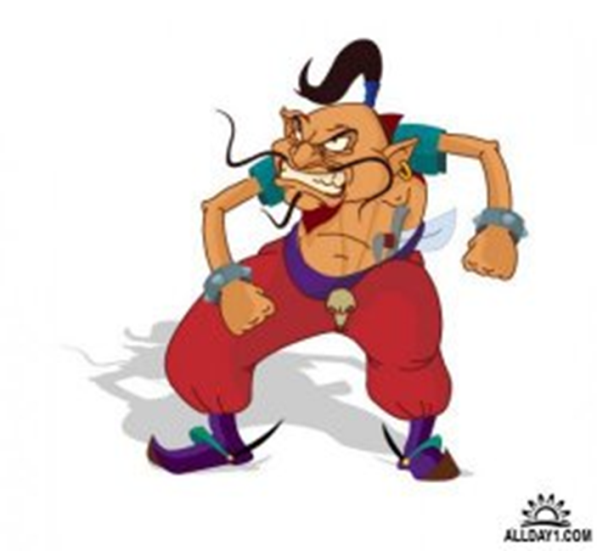 Илья Муромец, Добрыня Никитич и  Алёша Попович, были самыми популярными героями былин.
Главным героем былин являлся, несомненно, Илья Муромец. Сюжет о его битве с Соловьем -Разбойником имеет более 50 вариантов.
«Илья Муромец и Соловей - Разбойник».План.
Битва под Черниговом с «силушкой великой».
Выезд Ильи Муромца в Киев.
3. Встреча с Соловьём - Разбойником на прямоезжей дорожке.
4. Приезд в Киев.
5. Расправа с разбойником.
Илья имел богатырскую силу, не зная куда её деть, оставил отца и мать и пошел сражаться за землю киевскую, за князя Владимира. Он побывал утром в городе Муроме и помолился там в церкви. А к вечеру планировал быть в Киеве.
Ответить на вопросы:
1. С каким намерением выезжает Илья из Мурома? Можно ли за полдня добраться до Киева? Как же ему это удалось?
Гипербола
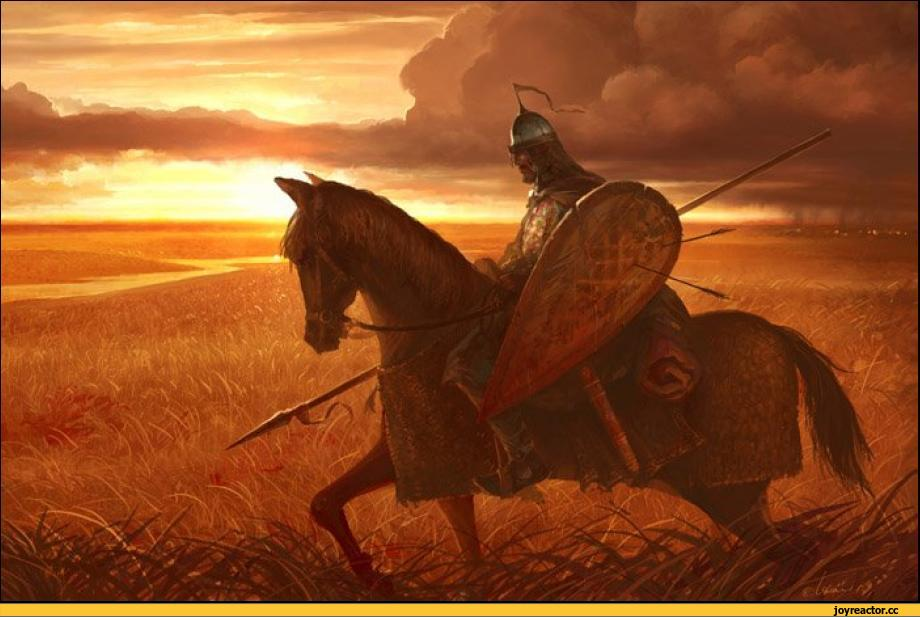 Илья в Чернигове.
Когда подъехал к Чернигову, то увидел, что будто бы черные вороны, окружили город войска большие. И нет возможности там ни пешком пройти, ни конем проехать. Сразился Илья с тем войском, и победил его.
Как описывается вражья сила в Чернигове? Какую роль играет здесь эпитет «черный»?
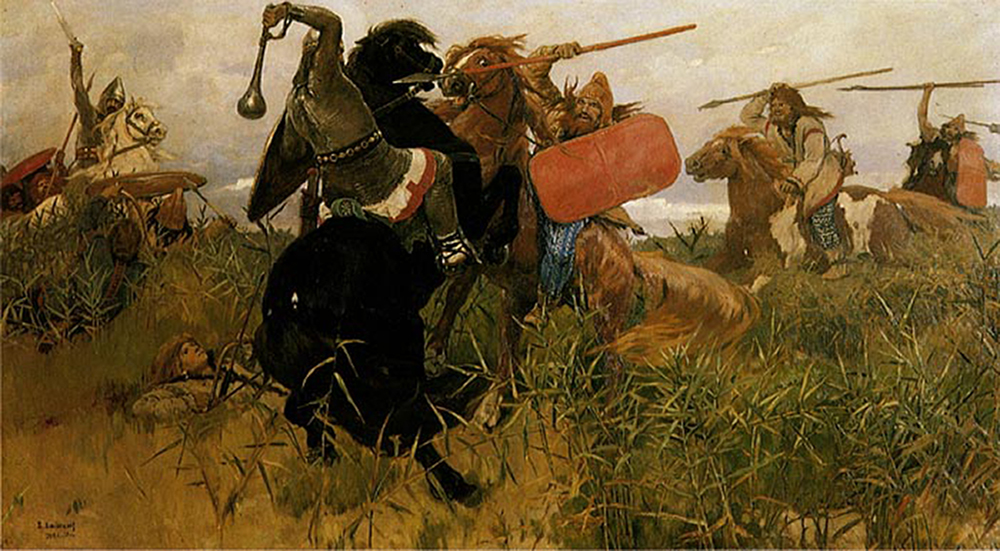 Черный – многозначный эпитет.
Черный – мрачный, безотрадный.
Черный – преступный, злой
Люди Чернигова, пустившие его в город, просили стать их воеводой, но Илья не согласился, а попросил указать ему путь на Киев. Узнал он от людей, что самым близким путем никто не ходит и не ездит, она поросла травой и заложена колодами. На этой дороге, возле болота на старой берёзе, сидит Соловей-разбойник.
Каким вы представляете себе Соловья- Разбойника?
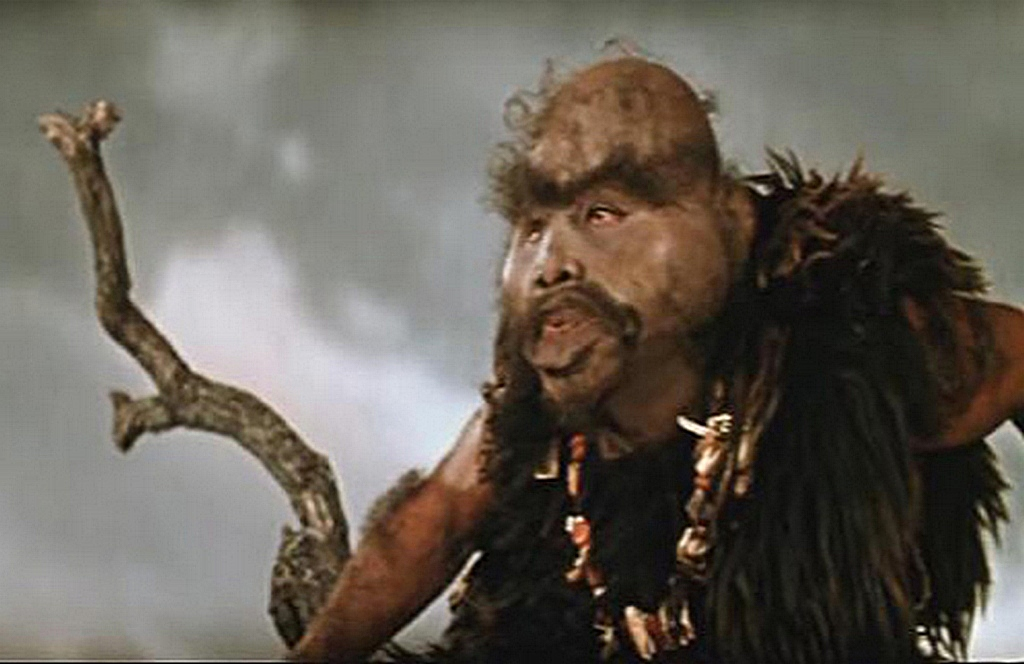 Свистит он как соловей, орёт как зверь. От его свиста всё к земле клониться, а если кто-то из людей подойдёт, - все мёртвые лежат.
Каким предстаёт Илья в части, где рассказывается о его приезде в Киев? Каков князь Владимир?
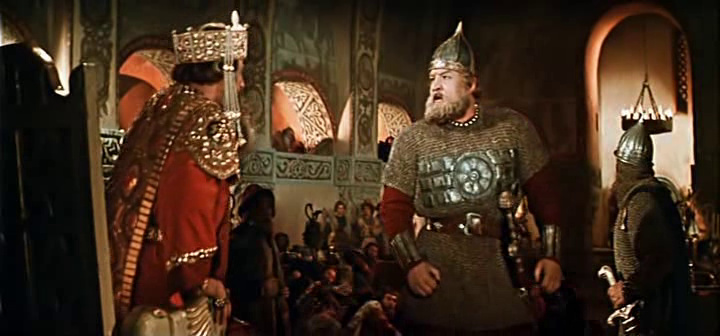 Остановил Илья во дворе своего коня и вошёл в комнату из белого камня. Перекрестился, князю Владимиру и его родственникам поклонился. И начал князь расспрашивать молодца откуда он и как его зовут, и кто родители его.
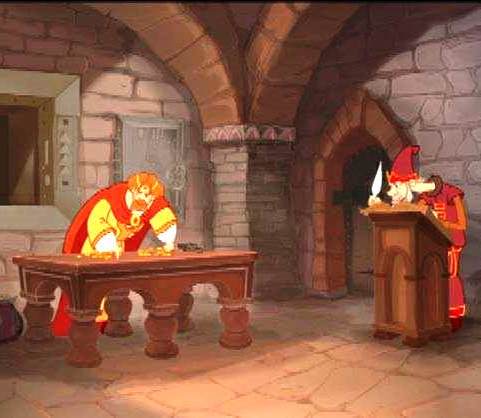 Рассказал тогда Илья князю о своих победах, и тот поспешил к Соловью-разбойнику, увидев его, приказал ему князь засвистеть. Но того уже покормил Илья Муромец, и злодей сказал, что кто кормит, тот и приказывает. Тогда Илья Муромец приказал ему князя потешить. Тот попросил полтора ведра вина для того, чтобы исцелить свои раны. Вино принесли, Соловей-разбойник его выпил и засвистел по-соловьиному,  зарычал по-звериному. От его свиста крыши теремов наклонились, часть людей упали мертвыми, а князь испугался и соболиной шубой укрылся.
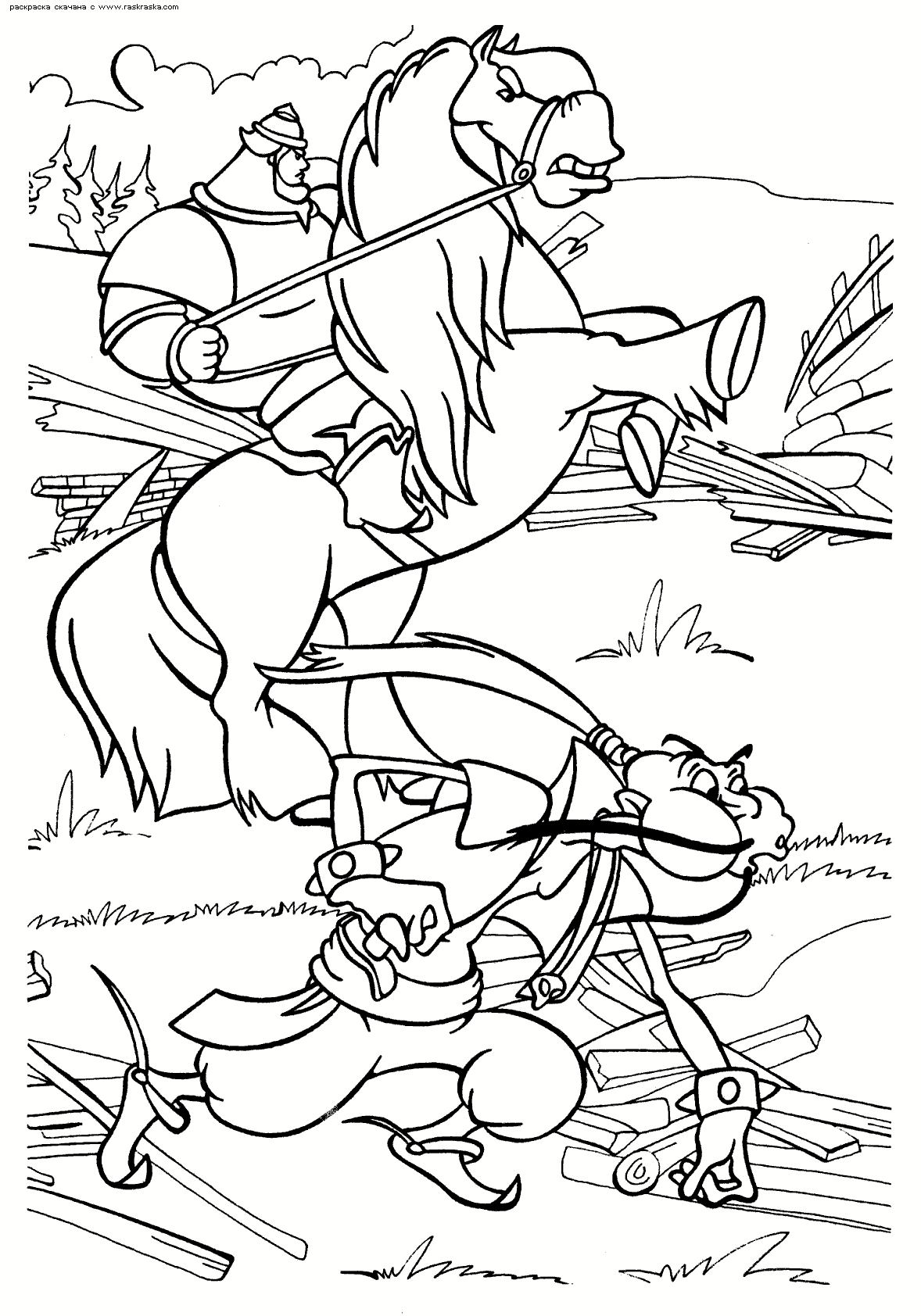 Выехал Илья Муромец конём в чистое поле и вывез с собой Соловья-Разбойника. Отрубил ему голову, приказывая не издеваться ему больше над простыми людьми. 
И стали все после этого считать Илью Муромца первым русским богатырем.
Задание для самостоятельной работы.
Ответить на вопросы:
Как при помощи постоянных эпитетов, слов с уменьшительно-ласкательными суффиксами, народ отразил в былине свое отношение к Илье Муромцу?
В чем видит Илья свою задачу, зачем едет в Киев-град?